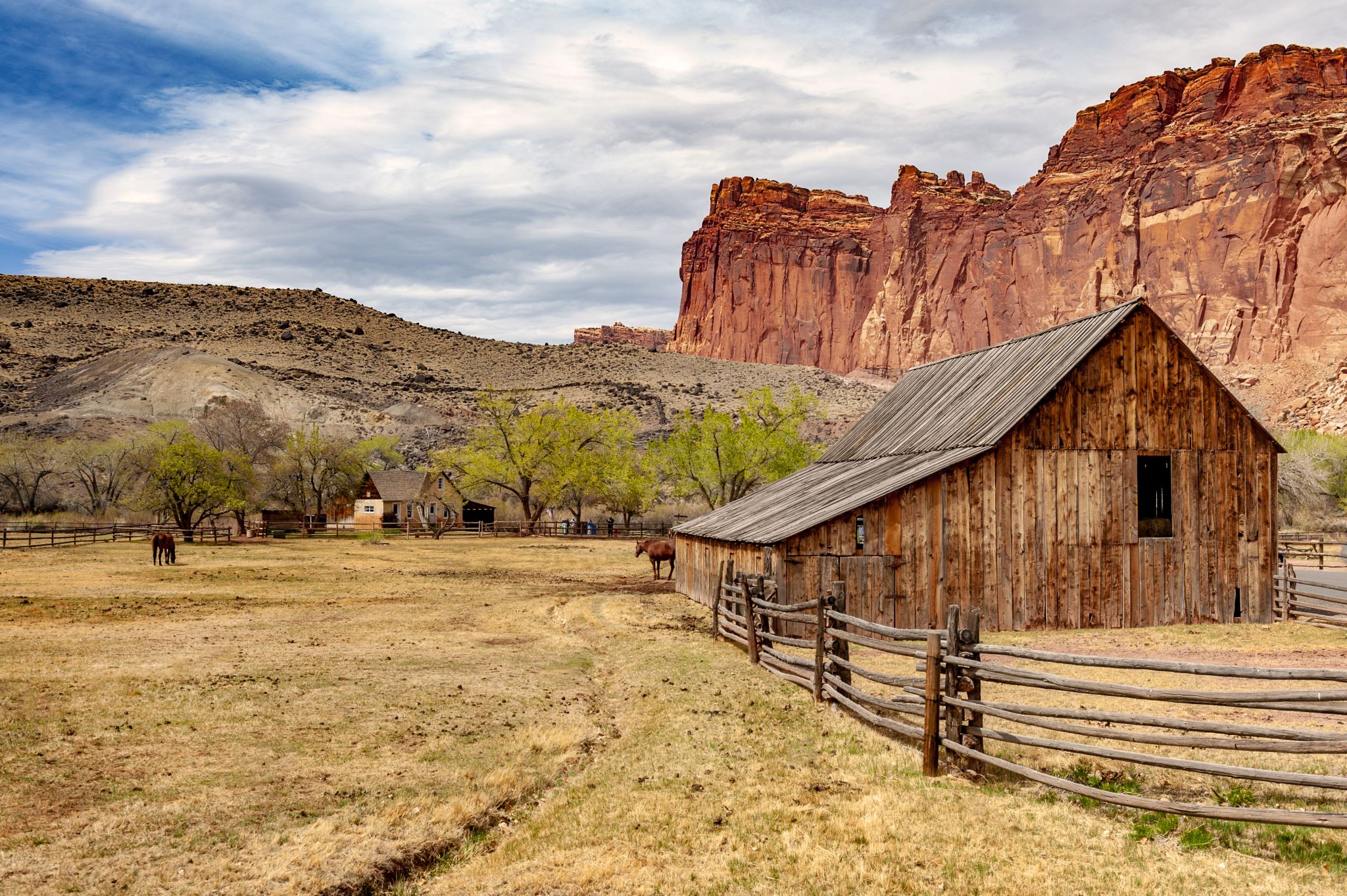 Colorado Plateau magmatism and uplift by warming of heterogeneous lithosphere
Mousumi Roy, Thomas H. Jordan & Joel Pederson
Vocabulary
Bouguer Gravity : a gravity anomaly, corrected for height at which it is measured and the attraction of terrain. The height correction along gives a Free-air gravity anomaly. 
Free-air gravity anomaly is in turn related to the observed gravity.

Epeirogenic: is upheavals or depressions of land exhibiting long wavelengths and little folding apart from broad undulations

Eustasy: change in sea leave throughout the world, caused typically by movements of parts of the Earth’s crust the melting of glaciers.

Isopycnic: surfaces of constant density.
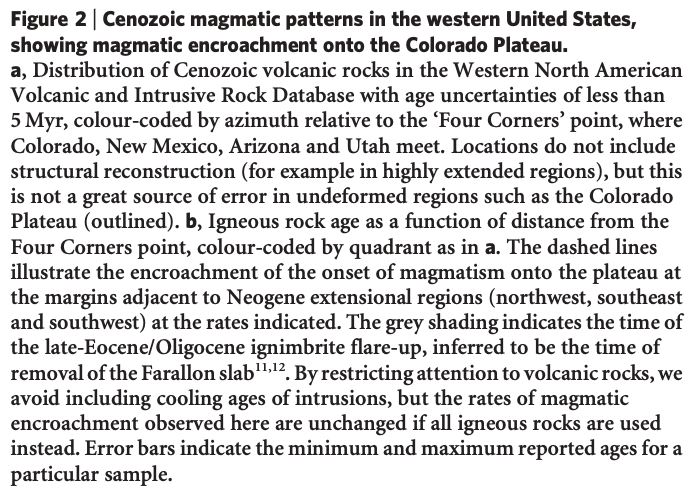 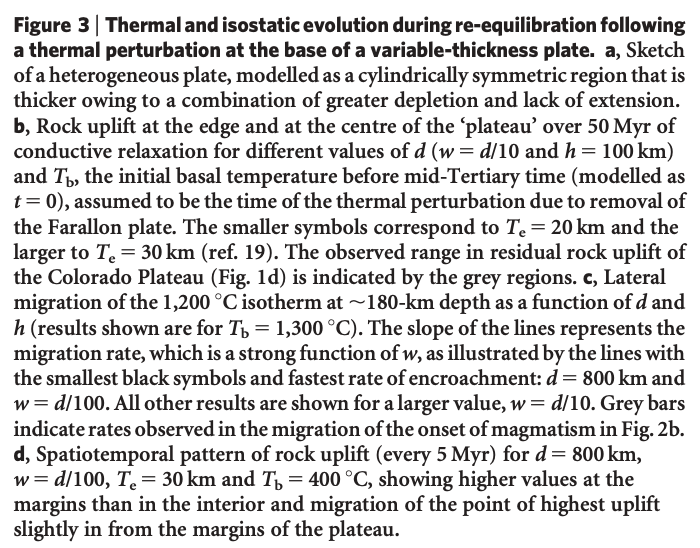 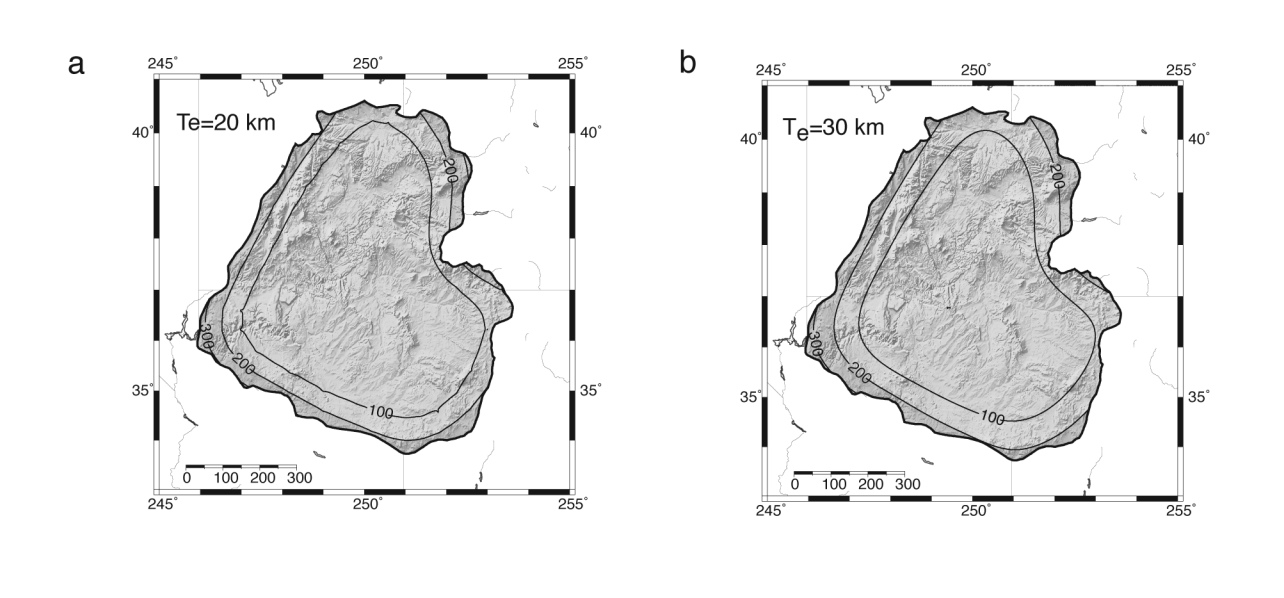 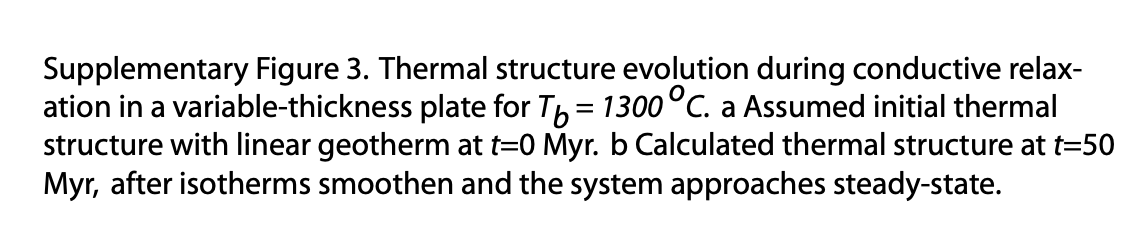